KCS Benefits and Drivers
Additional
Profit
Actual Support Costs with KCS
Improve Customer Experience/Loyalty AND Change the Ratio of Support Cost to Revenue
Total Revenue
$
Historical Support Costs Trend
Time
11/8/14
www.serviceinnovation.org
2
Why KCS?
Operational efficiency 
50 - 60% improved time to resolution
70% improvement in time to proficiency
20 - 35% improved employee sat and retention
Enable self-service
Improve customer success with self-service (from 45% to 85%)
Case/Incident reduction (25%-66%) 
Improve offerings and organizational learning 
Actionable information to development based on customer experience
Improve customer productivity and reduce support demand due to root cause removal
© 2014 Consortium
for Service Innovation
11/8/14
3
Operational Efficiency
Benefits of integrating use of a knowledge base into the problem solving process: 
Support Analysts recognize known issues (already solved) more often and more quickly, saving time and resources avoiding “re-work.”
Analysts find articles about similar issues or situations that help solve new issues faster.
Searching is creating: if an article doesn’t exist the search words and phrases used are content for a new article
Success with Self-service
Industry avg customer success = % 45-%50. KCS avg customer success = %75-%85
Some self-service success resolves issues the customer would have opened an incident to resolve. Self-service success represents cost savings for the support provider, as the cost per resolution in self-service is dramatically less (5-10%) of an assisted call.
Data from Consortium members show that customers will use an effective self-service model for ten times the number of questions that they are willing to open a case for.  A successful self-service model leads to greater customer satisfaction.
Improved Offerings, Products and Services
Patterns of article reuse (linking rates) can identify the top non-defect issues customers encounter. If linking rates and linking accuracy are high, we can quantify the impact of these issues from a financial and customer impact perspective, allowing us to provide actionable and compelling information to product management and development.
Data from Consortium members indicates that for most product areas, three to five issues are the cause of 30-60% of the incident volume.  Working with development to remove those issues results in a better customer productivity and experience and cost savings for the support center.
KCS Benefits and Drivers
Understanding
And buy-in
Analysts 
Behaviors
Realized 
Benefits
Leadership
Operational Efficiency
Capture, Structure, Reuse, Improve
Coaching
Self-service
Success
Training and Certification
Improved
Offerings
Low Commitment/Effectiveness Yields Low Results!
Minimal
Realized 
Benefits
Understanding
And buy-in
Analysts 
Behaviors
10-20%
Effective
Leadership
Operational Efficiency
Capture, Structure, Reuse, Improve
Coaching
Self-service
Success
Training and Certification
Improved
Offerings
10-20%
Effective
Benefits are Limited by the Weakest Driver
Minimal
Realized 
Benefits
Understanding
And buy-in
Analysts 
Behaviors
10-20%
Effective
Leadership
Operational Efficiency
Capture, Structure, Reuse, Improve
80%
Effective
Coaching
Self-service
Success
Training and Certification
Improved
Offerings
10-20%
Effective
High Commitment/Effectiveness Yields High Results!
Maximum
Realized 
Benefits
Understanding
And buy-in
Analysts 
Behaviors
70-80%
Effective
70-80%
Effective
Leadership
Operational Efficiency
Capture, Structure, Reuse, Improve
Coaching
Self-service
Success
Training and Certification
Improved
Offerings
Leadership – mostly a matter of communication
Create a compelling purpose and engage people in that purpose
Link KCS benefits to success
Update measurements for managers, teams and support analysts 
Communicate communicate communicate
Coaching – mostly a matter of influence
Encourage behavior change, integrate KCS practices into the problem solving process: workflow
Promote the creation of high quality knowledge articles: content standard
Deal with objections and help people understand the concepts
Training and Certification  - mostly a matter of understanding
KCS Licensing model ensures support analysts’ understanding of :
Workflow
Content standard
KSC concepts
Industry level certification provides independent validation of understanding
The KCS Academy
Available KCS Certification programs:
KCS Practices v5 – for KCS Program Managers, KCS adoption team members and 1st and 2nd line managers
KCS Publisher – for Support Analysts who are licensed to publish articles visible to customers
KCS Coach – for Support Analysts in the role of KCS Coach
KCS Trainer – for internal trainers or external consultants who offer KCS training
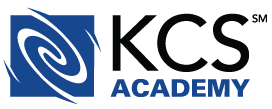 www.thekcsacademy.net
11/8/14
© 2006-2013 Consortium for Service Innovation  www.serviceinnovation.org
14
KCS Resources
KCS Practices Guide
KCS Adoption Guide
Measurement Matters
Case studies and additional resources
All of the above are free to download,  “right to use with attribution”
The KCS Academy – a network of KCS practitioners
11/8/14
© 2006-2013 Consortium for Service Innovation  www.serviceinnovation.org
15